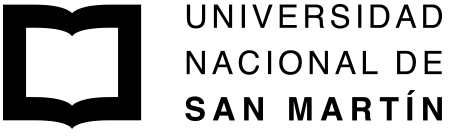 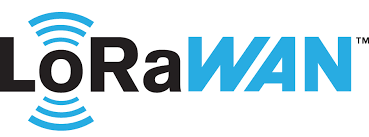 Profesor:  Ing. Salvatore, Rodolfo
Alumnos: Castellá, Eduardo; Chenu, Norval
OBJETIVOS
Explicar los conceptos de:
IoT
LPWAN
LoRa
LoraWAN
Características de LoRa
 Modulación
Chirp Spread Spectrum
 Codificación
Código Gray
Corrección de errores
Qué es IoT
Internet de las cosas o Internet of things
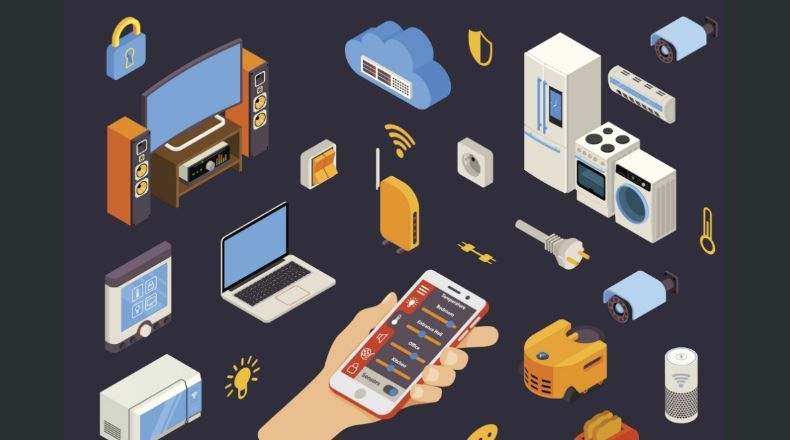 USOS IoT
Para la Industria de la salud
En el Medio Ambiente 
de ciudades inteligentes
Seguridad
Et cétera
Este tipo de medidas permitirán optimizar el uso de los recursos y representará, entre otras cosas un ahorro económico.
USOS IoT
Ya se están aplicando en algunos lugares en sectores como el transporte, medioambiente, agua y energía:
Sensores instalados en postes de luz que miden y comparten datos ambientales o de contaminación (Chicago y Barcelona).
Aparatos de GPS que rastrean y dan en tiempo real actualizaciones de la situación del tránsito (Mississauga en Canadá).
Medidores inteligentes que monitorean el consumo de energía (Ámsterdam, Seúl).
Sensores que detectan el volumen de basura en los contenedores callejeros (Reino Unido).
¿QUÉ ES LoRa?
LPWAN
Definición
Chirp Spread  Spectrum
Uso militar y espacial
Ventajas 
Largas distancias
Robustez
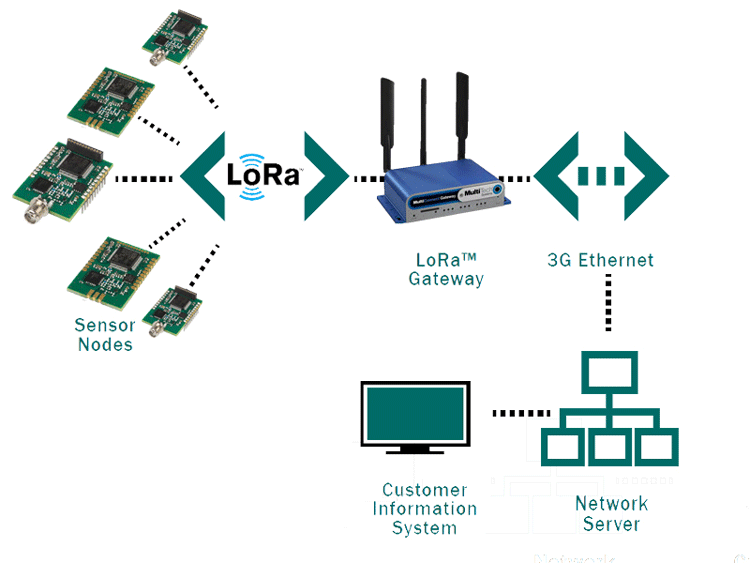 Qué es LoRaWAN
LoRaWAN ™ define el protocolo de comunicación y la arquitectura del sistema para la red, mientras que la capa física LoRa® permite el enlace de comunicación de largo alcance. El protocolo y la arquitectura de la red tienen influencia en la determinación de la duración de la batería de un nodo, la capacidad de la red, la calidad del servicio, la seguridad y la variedad de aplicaciones atendidas por la red.
PRINCIPALES CARACTERÍSTICAS DE LoRa
Alcance cerca de 15 km
Redes públicas o privadas
Bajo consumo
Diseñado para baja transferencia de datos (hasta 242 bytes/seg)
SPREAD SPECTRUM|
Por la ley de Shannon, al ampliar el ancho de banda, necesito menor cantidad de potencia para obtener la misma calidad de transmisión.
Spread Spectrum lleva la potencia de trasmisión a los niveles de ruido, entonces necesita un ancho de banda muy grande, lo que impide a su vez que sea fácil de interceptar.
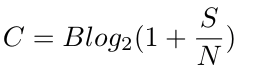 Chirp Spread Spectrum
Chirp
Espectro
Eje x: Frecuencia
Eje y: tiempo
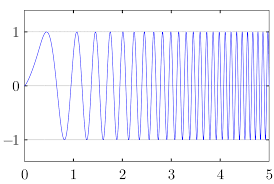 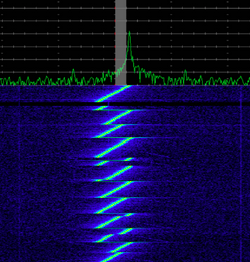 Duración de la batería
Los nodos en una red LoRa son asíncronos y se comunican cuando tienen datos listos para enviar, ya sea programados o controlados por eventos. En una red de malla o con una red sincrónicas, los nodos tienen que "despertarse“ con frecuencia para sincronizarse con la red y verificar los mensajes. Esta sincronización consume mucha energía y es el mayor responsable de reducción de la vida útil de la batería.
ADR (Adaptive date rate)
Bidireccionalidad
Permite enviar o recibir datos por oferta y demanda de datos.
Oferta: datos enviados por el medidor los cuales han sido preprogramados como lo son el consumo en un intervalo de tiempo
Demanda: el medidor puede ser interrogado en cualquier momento para obtener info. sobre su estado.
Bandas de frecuencia usadas (no asignadas)
LoRa utiliza el espectro sin licencia de la banda ISM (Industrial, Scientific and Medical).
En Argentina usamos igual que USA
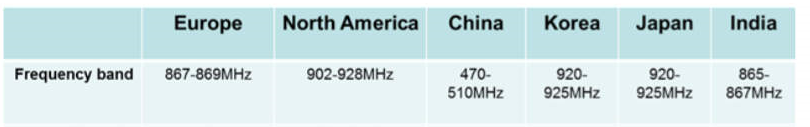 Seguridad de la Información
Encriptado de LoRaWAN
Código Gray
De acuerdo con la solicitud de patente europea de Semtech, los símbolos codificados de LoRa están "codificados con código Gray" antes de enviarlos por aire.
Corrección de errores
La corrección de errores recuperar y corregir los bits dañados durante la transmisión. Es similar a usar un solo bit de paridad o suma de comprobación, pero va más allá proporcionando corrección de errores en ciertos escenarios también. LoRa utiliza Hamming con un tamaño de palabra de código variable que va desde [5: 8] bits y un tamaño de datos fijo de 4 bits por palabra de código. La orden de Hamming se menciona tradicionalmente entre paréntesis: 
Hamming(#databits + #paritybits;#databits)
CÓDIGO GRAY
El código binario reflejado o código Gray, nombrado así en honor del investigador Frank Gray, es un sistema de numeración binario en los que los números consecutivos difieren solamente en uno de sus dígitos.
MOTIVACIÓN
Las computadoras antiguas indicaban posiciones abriendo y cerrando relés. Utilizando tres interruptores como entradas usando Base 2 , estas dos posiciones estarían una después de la otra:
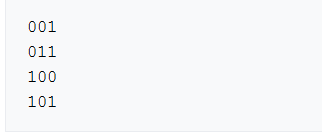 CÓDIGO GRAY
Mercado
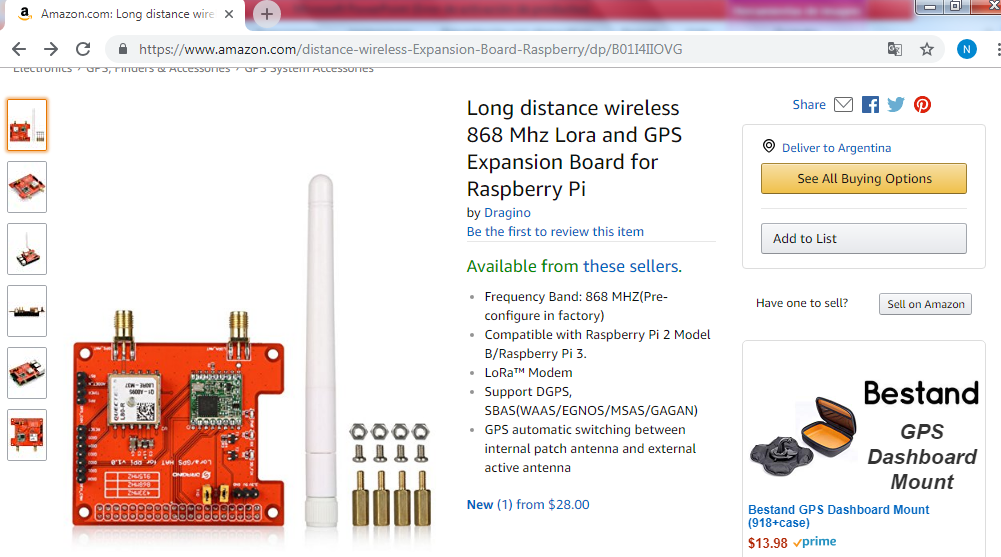 CONCLUSIÓN
Cuando se requiere:
Alta duración de baterías (baja potencia)
Baja interceptabilidad de la señal
Sin interferencias
Distancias grandes entre dispositivos a comunicar
Y que requieran transmitir pequeñas cantidades de información

	LoRa es lo adecuado
Bibliografía
Apuntes de la cátedra Teoría de la Información y Codificación. Ing. Rodolfo Salvatore.
Spread Spectrum
Codificación
Presentación on-line. Ing. Marcelo Romeo.
Decoding LoRa; Matthew Knight y Balint Seeber
Muchas gracias